新
説明
教育課程
中学校
国語
Ⅰ　国語科の改訂の趣旨及び要点
Ⅱ　国語科の目標
Ⅲ　国語科の内容
Ⅳ　各学年の内容
Ⅴ　指導計画の作成と内容の取扱い
福岡県教育委員会
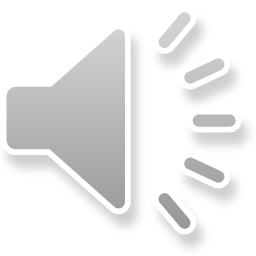 [Speaker Notes: ただいまから，「新教育課程　国語」の説明を始めます。
　説明の時間は，約５０分間です。
　スライド右上に，学習指導要領解説の該当ページを示しておりますので，
　必要に応じてマーカーかラインを引きながら聞いてください。
　それでは，説明を始めます。
　
　示しております６点から説明します。]
Ⅰ　国語科の改訂の趣旨及び要点
P6-10
中学校国語科の改訂内容
（１）目標及び内容の構成
（２）学習内容の改善・充実
（３）学習の系統性の重視
（４）授業改善のための言語活動の創意工夫
（５）読書指導の改善・充実
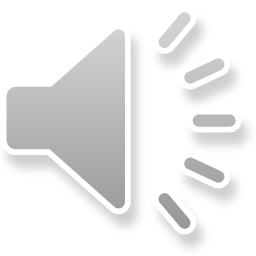 [Speaker Notes: まず，国語科の改訂の趣旨及び要点について説明します。
主な改訂内容は５点です。]
Ⅰ　国語科の改訂の趣旨及び要点
P6-7
（１）目標及び内容の構成
①　目標の構成の改善
　  ・国語科で育成を目指す資質・能力を「国語で正確に理
　　　解し適切に表現する資質・能力」と規定
　　
　　・「知識及び技能」，「思考力，判断力，表現力等」，　　
　　　「学びに向かう力，人間性等」の三つの柱で整理　
  　
　　・「言葉による見方・考え方」を働かせることが必要
　　
　　・学年の目標も，「知識及び技能」，「思考力，判断力，
　　　表現力等」，「学びに向かう力，人間性等」の三つの
　　　柱で整理
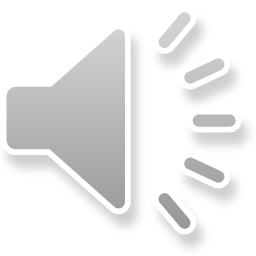 [Speaker Notes: はじめに，目標及び内容の構成について説明します。
まずは，目標の構成の改善についてです。
今回の改訂で，国語科で育成を目指す資質・能力を
「国語で正確に理解し適切に表現する資質・能力」と
明確に規定されました。そして、その資質・能力は，
「知識及び技能」，「思考力，判断力，表現力等」，
「学びに向かう力，人間性等」の三つの柱で整理されました。
また，このような資質・能力を育成するためには，生徒が
「言葉による見方・考え方」を働かせることが必要だと示されています。
さらに，「話すこと・聞くこと」，「書くこと」，「読むこと」の領域ごとに
示していた学年の目標も，「知識及び技能」，
「思考力，判断力，表現力等」，
「学びに向かう力，人間性等」の三つの柱で整理されました。]
Ⅰ　国語科の改訂の趣旨及び要点
P7-8
（１）目標及び内容の構成
➁　内容の構成の改善
　　〔知識及び技能〕
　　　(1)言葉の特徴や使い方に関する事項
　　　(2)情報の扱い方に関する事項
　　　(3)我が国の言語文化に関する事項
　　　
　　〔思考力，判断力，表現力等〕
      Ａ話すこと・聞くこと
　　　Ｂ書くこと
　　　Ｃ読むこと

※学習指導要領の亀甲括弧〔　〕で示されている〔知識及び技能〕，〔思考
　力，判断力，表現力等〕は指導事項を，かぎ括弧「　」で示されている「知識及び技能」，「思考力，判断力，表現力等」は資質・能力を示す。
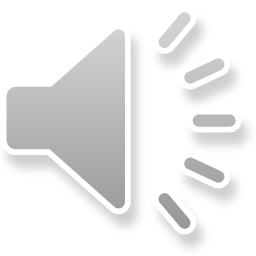 [Speaker Notes: 次に，内容の構成の改善についてです。
これまで「話すこと・聞くこと」，「書くこと」，「読むこと」の３領域及び〔伝統的な言語文化と国語の特質に関する事項〕で
構成していた内容が，〔知識及び技能〕及び〔思考力，判断力，表現力等〕で構成し直されました。
　〔知識及び技能〕は，
（１）言葉の特徴や使い方に関する事項，
（２）情報の扱い方に関する事項，
（３）我が国の言語文化に関する事項，の三つの事項に。
そして、〔思考力，判断力，表現力等〕は，
Ａ話すこと・聞くこと，Ｂ書くこと，Ｃ読むことの3領域で構成されています。
今回の学習指導要領において，
亀甲括弧とかぎ括弧で示された　知識及び技能,　思考力，判断力，表現力等　がありますが，亀甲括弧〔　〕は，指導事項，かぎ括弧「　」は，資質・能力を表します。
また，「知識及び技能」と「思考力，判断力，表現力等」の資質・能力の育成において，大きな原動力となる「学びに向かう力，人間性等」については，
教科及び学年の目標においてまとめて示されており，指導事項のまとまりごとに示されていません。
教科及び学年の目標において挙げられている態度等を養うことにより，「知識及び技能」と「思考力，判断力，表現力等」の資質・能力の育成を一層充実することが期待されています。]
Ⅰ　国語科の改訂の趣旨及び要点
P8-9
（２）学習内容の改善・充実
①　語彙指導の改善・充実
　　　各学年において，指導の重点となる語句のまとまりを示し，
　語句への理解を深める指導事項を系統化　　　
➁　情報の扱い方に関する指導の改善・充実
　　　「情報の扱い方に関する事項」を新設し，「情報と情報との関　
　係」と「情報の整理」の二つの系統に整理
③　学習過程の明確化，「考えの形成」の重視
　　　〔思考力，判断力，表現力等〕の各領域の学習過程の明確化，　　　
　　　全ての領域における自分の考えを形成する学習過程を重視，
　「考えの形成」に関する指導事項の位置付け
➃　我が国の言語文化に関する指導の改善・充実
　　　「伝統的な言語文化」，「言葉の由来や変化」，「書写」，「読
　書」に整理，内容改善
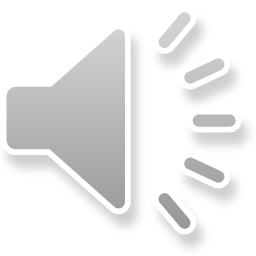 [Speaker Notes: 次に，学習内容の改善・充実について説明します。４点ございます。
　１点は，語彙指導の改善・充実です。
　語彙を量と質の両面から充実させるために，各学年において，
　指導の重点となる語句のまとまりが示され，指導事項が系統化されました。
　２点は，情報の扱い方に関する指導の改善・充実です。
　「情報の扱い方に関する事項」を新設し，
　「情報と情報との関係」と「情報の整理」に整理して示されました。
　３点は，学習過程の明確化，「考えの形成」の重視です。
　活動を通じてどのような資質･能力を育成するかを示すため，
　学習過程が改めて整理されました。
　この整理を踏まえ，各領域の学習過程が一層明確にされ，
　それぞれの学習過程に各指導事項が位置付けられました。
　また，従前は「読むこと」のみに位置付けられていた「考えの形成」が，
　全ての領域に位置付けられました。
　４点は，我が国の言語文化に関する指導の改善・充実です。
　「伝統的な言語文化」，「言葉の由来や変化」，「書写」，「読書」に関する
　指導事項が「我が国の言語文化に関する事項」として整理され，
　その内容の改善が図られました。]
Ⅰ　国語科の改訂の趣旨及び要点
P9-10
（３）学習の系統性の重視
小・中学校を通じて，〔知識及び技能〕の指導事項及び〔思考力，判断力，表現力等〕の指導事項と言語活動例の重点を置くべき指導内容の明確化，系統化（系統表参照）
（４）授業改善のための言語活動の創意工夫
〔思考力，判断力，表現力等〕の各領域における指導事項と言語活動例の関係の明確化，種類ごとにまとめた言語活動例の提示
（５）読書指導の改善・充実
〔知識及び技能〕に「読書」に関する指導事項の位置付け
　「読むこと」の領域における，学校図書館などを利用して様々な本などから情報を得て活用する言語活動例の提示
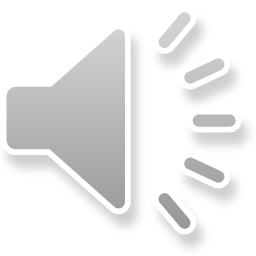 [Speaker Notes: 次に，学習の系統性の重視についてです。
国語科の指導内容は，系統的・段階的に上の学年につながっていくとともに，螺旋的・反復的に繰り返しながら学習し，資質・能力の定着を図ることを基本としています。
このため，小・中学校を通じて，指導事項と言語活動例のそれぞれにおいて，重点を置くべき指導内容が明確にされ，その系統性が図られました。系統表が，指導要領解説の１６６ページ以降に示されています。
学習の系統性を確認するときには，この系統表を参照してください。　
次に，授業改善のための言語活動の創意工夫についてです。　
今回の改訂では，〔思考力，判断力，表現力等〕の各領域において，
どのような資質・能力を育成するかを（１）の指導事項に示し，どのような言語活動を通して資質・能力を育成するかを
（２）の言語活動例に示すという関係を明確にするとともに，各学校の創意工夫により授業改善が行われるようにする観点から，
言語活動例が言語活動の種類ごとにまとめた形で示されました。
最後に，読書指導の改善・充実についてです。
中央教育審議会答申において，
「読書は，国語科で育成を目指す資質・能力をより高める重要な活動の一つである。」とされたことを踏まえ，
各学年において，国語科の学習が読書活動に結び付くよう，〔知識及び技能〕に「読書」に関する指導事項が位置付けられるとともに，
「読むこと」の領域では，
学校図書館などを利用して様々な本などから情報を得て活用する言語活動例が示されました。]
P11
Ⅱ　国語科の目標
１　国語科の目標
言葉による見方・考え方を働かせ，言語活動を通して，国語で正確
に理解し適切に表現する資質・能力を次のとおり育成することを目指
す。
　社会生活に必要な国語について，その特質を理解し適切に使う
　　ことができるようにする。「知識及び技能」

  社会生活における人との関わりの中で伝え合う力を高め，思考
　　力や想像力を養う。「思考力，判断力，表現力等」

　言葉がもつ価値を認識するとともに，言語感覚を豊かにし，我が
　　国の言語文化に関わり，国語を尊重してその能力の向上を図る態
　　度を養う。「学びに向かう力，人間性等」
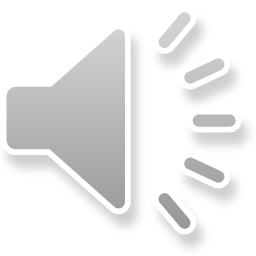 [Speaker Notes: では，国語科の目標について説明します。
目標の冒頭に「言葉による見方・考え方を働かせ，
言語活動を通して，国語で正確に理解し適切に表現する
資質・能力を次のとおり育成することを目指す」ということが示されています。
これは，国語科が国語で理解し表現する言語能力を育成する教科で
あることを示しています。また，育成すべき三つの柱の資質・能力に合わせて
（１）から（３）の目標が示されました。]
Ⅱ　国語科の目標
P12
１　国語科の目標
言葉による見方・考え方を働かせ，言語活動を通して，国語で正確
に理解し適切に表現する資質・能力を次のとおり育成することを目指
す。
「言葉による見方・考え方を働かせ」るとは
生徒が学習の中で，対象と言葉，言葉と言葉との関係を，言葉の意味，働き，使い方等に着目して捉えたり問い直したりして，言葉への自覚を高めること。
様々な事象の内容を自然科学や社会科学等の視点から理解することを直接の学習目的としない国語科においては，言葉を通じた理解や表現及びそこで用いられる言葉そのものを学習対象としている。
　「言葉による見方・考え方」を働かせることが国語科において育成を目指す資質・能力をよりよく身に付けることにつながる。
　言語能力を育成する中心的な役割を担う国語科において，言語活動を通して資質・能力を育成する。言語活動を通して，国語で正確に理解し適切に表現する資質・能力を育成する。
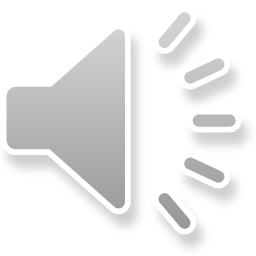 [Speaker Notes: 国語科の目標にある  「言葉による見方・考え方を働かせ」るとは，
生徒が学習の中で，対象と言葉，言葉と言葉との関係を，言葉の意味，働き，
使い方等に着目して捉えたり問い直したりして，言葉への自覚を高めること
であると考えられています。
国語科においては，言葉を通じた理解や表現及びそこで用いられる
言葉そのものが学習対象です。
このため，「言葉による見方・考え方」を働かせることが，
育成を目指す資質・能力をよりよく身に付けることにつながります。
また，言語能力を育成する中心的な役割を担う国語科においては，
言語活動を通して資質・能力を育成します。
目標に，「言語活動を通して」とあるのはこの考え方を示したものです。]
Ⅱ　国語科の目標
P11
１　国語科の目標
「国語で正確に理解し適切に表現する資質･能力」とは
国語で表現された内容や事柄を正確に理解する資質・能力,国語を使って内容や事柄を適切に表現する資質・能力。
正確に理解する資質・能力と，適切に表現する資質・能力とは，連続的かつ同時的に機能するものであるが，表現する内容となる自分の考えなどを形成するためには国語で表現された様々な事物，経験，思い，考え等を理解することが必要である。　　
　このため，今回の改訂では，「正確に理解」，「適切に表現」という順に示している。
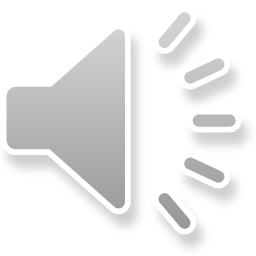 [Speaker Notes: 「国語で正確に理解し適切に表現する資質，能力」とは，
国語で表現された内容や事柄を正確に理解する資質・能力，
国語を使って内容や事柄を適切に表現する資質・能力のことです。
正確に理解する資質・能力と，適切に表現する資質・能力とは，
連続的かつ同時的に機能するものですが，
表現する内容となる自分の考えなどを形成するためには
国語で表現された様々な事物，経験，思い，考え等を
理解することが必要です。
このため，従前は，「国語を適切に表現し正確に理解する能力」と
「表現」，「理解」の順でしたが，
今回の改訂で，「正確に理解し適切に表現する資質・能力」という
「理解」，「表現」の順になっています。]
Ⅱ　国語科の目標
P12
１　国語科の目標
社会生活に必要な国語について，その特質を理解し
　　適切に使うことができるようにする。　
　　　　　　　　　　　　　　　　　　　　　　　　　　「知識及び技能」
具体的には，内容の 〔知識及び技能〕に示されている言葉の特徴や使い方，話や文章に含まれている情報の扱い方，我が国の言語文化に関する「知識及び技能」のこと。
社会生活における様々な場面で，主体的に活用できる，生きて働く「知識及び技能」として習得することが重要。
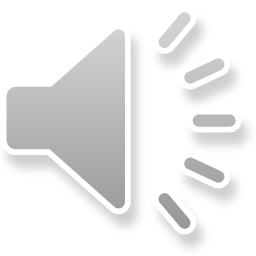 [Speaker Notes: 国語科の目標の（１）「社会生活に必要な国語について，
その特質を理解し適切に使うことができるようにする」は，
「知識及び技能」に関する目標を示したものです。
具体的には，内容の〔知識及び技能〕に示されている言葉の特徴や使い方，
話や文章に含まれている情報の扱い方，
我が国の言語文化に関する「知識及び技能」のことです。
社会生活における様々な場面で，主体的に活用できる，
生きて働く「知識及び技能」として習得することが重要です。]
Ⅱ　国語科の目標
P12-13
１　国語科の目標
社会生活における人との関わりの中で伝え合う力を
　　高め，思考力や想像力を養う。
　　　　　　　　　　　　　　　　　　「思考力，判断力，表現力等」
具体的には，内容の〔思考力，判断力，表現力等〕に示されている「Ａ話すこと・聞くこと」，「Ｂ書くこと」，「Ｃ読むこと」に関する「思考力，判断力，表現力等」のこと。
伝え合う力を高めるとは，人間と人間との関係の中で互いの立場や考えを尊重し，言語を通して正確に理解したり適切に表現したりする力を高めること。
　思考力や想像力を養うとは，言葉を手掛かりとしながら論理的に思考する力や豊かに想像する力を養うこと。
未知の状況にも対応できる「思考力，判断力，表現力等」として育成することが重要。
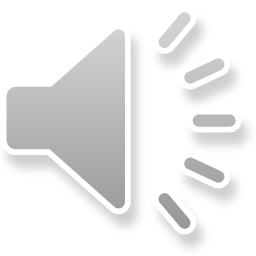 [Speaker Notes: （２）「社会生活における人との関わりの中で伝え合う力を高め，
思考力や想像力を養う。」は，
　「思考力，判断力，表現力等」に関する目標を示したものです。　
具体的には，内容の〔思考力，判断力，表現力等〕に示されている
　「Ａ話すこと・聞くこと」，「Ｂ書くこと」，「Ｃ読むこと」に関する
　「思考力，判断力，表現力等」のことです。
新たな発想や思考を創造する原動力となる，思考力や想像力などを
未知の状況にも対応できる
「思考力，判断力，表現力等」として育成することが重要です。]
P13
Ⅱ　国語科の目標
１　国語科の目標
言葉がもつ価値を認識するとともに，言語感覚を豊か
    にし，我が国の言語文化に関わり，国語を尊重してその
    能力の向上を図る態度を養う。
                                       「学びに向かう力，人間性等」
言葉がもつ価値の認識，豊かな言語感覚，我が国の言語文化に関わり，国語を尊重してその能力の向上を図る態度を養うこと。
言葉がもつ価値には，言葉によって自分の考えを形成したり新しい考えを生み出したりすること，言葉から様々なことを感じたり，感じたことを言葉にしたりすることで心を豊かにすること，言葉を通じて人や社会と関わり自他の存在について理解を深めることなどがあること。
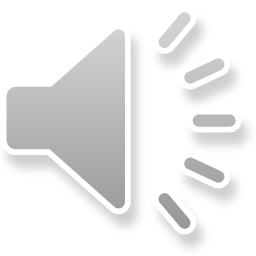 [Speaker Notes: （３）「言葉がもつ価値を認識するとともに，言語感覚を豊かにし，
我が国の言語文化に関わり，国語を尊重してその能力の向上を図る態度を養う」は，
「学びに向かう力，人間性等」に関する目標を示したものです。
「言葉がもつ価値」には，言葉によって自分の考えを形成したり
新しい考えを生み出したりすること，言葉から様々なことを感じたり，
感じたことを言葉にしたりすることで心を豊かにすること，
言葉を通じて人や社会と関わり，
自他の存在について理解を深めることなどがあります。]
Ⅱ　国語科の目標
P13-14
１　国語科の目標
言語感覚とは，言語で理解したり表現したりする際の正誤・適否・美醜などについての感覚のこと。
　話したり聞いたり書いたり読んだりする具体的な言語活動の中で，相手，目的や意図，場面や状況などに応じて，どのような言葉を選んで表現するのが適切であるかを直観的に判断したり，話や文章を理解する場合に，そこで使われている言葉が醸し出す味わいを感覚的に捉えたりすることができること。
　国語を尊重してその能力の向上を図る態度を養うことを求めているのは，我が国の歴史の中で育まれてきた国語が，人間としての知的な活動や文化的な活動の中枢をなし，一人一人の自己形成，社会生活の向上，文化の創造と継承などに欠かせないからであること。
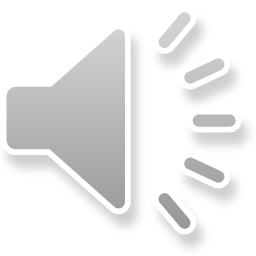 [Speaker Notes: 「言語感覚」とは，言語で理解したり表現したりする際の
正誤・適否・美醜などについての感覚のことです。
どのような言葉を選んで表現するのが適切であるかを
直観的に判断したり，使われている言葉が醸し出す味わいを
感覚的に捉えたりすることができることです。
「国語を尊重してその能力の向上を図る態度を養う」ことを
求めているのは，我が国の歴史の中で育まれてきた国語が，
人間としての知的な活動や文化的な活動の中枢をなし，
一人一人の自己形成，社会生活の向上，
文化の創造と継承などに欠かせないからです。]
P15-16
Ⅱ　国語科の目標
２　学年の目標
１学年
２学年
３学年
知識及び技能
（１）社会生活に必要な国語の知識や技能を身に付けるとともに，我が国の言語文化に親しんだり理解したりすることができるようにする。
（１）社会生活に必要な国語の知識や技能を身に付けるとともに，我が国の言語文化に親しんだり理解したりすることができるようにする。
（１）社会生活に必要な国語の知識や技能を身に付けるとと
もに，我が国の言語文化に親しんだり理解したりすることができるようにする。
思考力，判断力，表現力等
（２）論理的に考える力や深く共感したり豊かに想像したりする力を養い，社会生活における人との関わりの中で伝え合う力を高め，自分の思いや考えを広げたり深めたりすることができるようにする。
（２）筋道立てて考える力や豊かに感じたり想像したりする力を養い，日常生活における人との関わりの中で伝え合う力を高め，自分の思いや考えを確かなものにすることができるようにする。
（２）論理的に考える力や共感したり想像したりする力を養い，社会生活における人との関わりの中で伝え合う力を高め，自分の思いや考えを広げたり深めたりすることができるようにする。
（３）言葉がもつ価値を認識するとともに，読書を生活に役立て，我が国の言語文化を大切にして，思いや考えを伝え合おうとする態度を養う。
学びに向かう力，人間性等
（３）言葉がもつ価値に気付くとともに，進んで読書をし，我が国の言語文化を大切にして，思いや考えを伝え合おうとする態度を養う。
（３）言葉がもつ価値を認識するとともに，読書を通して自己を向上させ，我が国の言語文化に関わり，思いや考えを伝え合おうとする態度を養う。
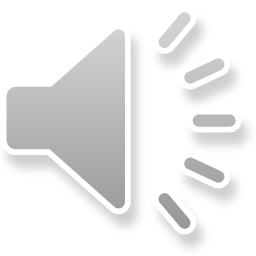 [Speaker Notes: ここからは「学年の目標」について説明します。
（１）は，「知識及び技能」，
（２）は，「思考力，判断力，表現力等」，
（３）は，「学びに向かう力，人間性等」に関する目標であり，
国語科の目標と対応しています。
（１）は，全学年同じであり，中学校を通して，社会生活に必要な国語の知識や技能を身に付けること，我が国の言語文化に親しんだり理解したりすることができるように
することを示しています。
（２）は，考える力や感じたり想像したりする力を養うこと，社会生活における人との関わりの中で伝え合う力を高め，自分の思いや考えを広げたり深めたりすることができるようにすることが
系統的に示されています。
考える力については，
第１学年では，「筋道立てて考える力」，
第２学年及び第３学年では，「論理的に考える力」の育成に重点を置いています。
（３）には，言葉がもつ価値に気付くこと，読書をすること，我が国の言語文化を大切にして思いや考えを伝え合おうとする態度を養うことが系統的に示されています。
読書については，第１学年では，「進んで読書」をすること，第２学年では，「読書を生活に役立て」ること，第３学年では，「読書を通して自己を向上させ」ることに重点を置いています。]
P17-26
Ⅲ　国語科の内容
○内容の構成
〔知識及び技能〕の内容
（１）　言葉の特徴や使い方に関する事項
　　・言葉の働き　　　　　・話し言葉と書き言葉
　　・漢字　　　　　　　　・語彙
　　・文や文章　　　　　　・言葉遣い
　　・表現の技法

（２）　情報の扱い方に関する事項
　　・情報と情報との関係　  ・情報の整理
　
（３）　我が国の言語文化に関する事項
　　・伝統的な言語文化　　　・言葉の由来や変化
　　・書写　　　　　　　　　・読書
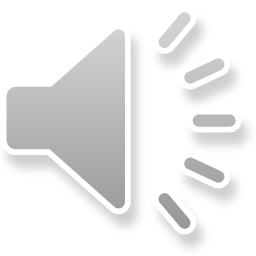 [Speaker Notes: では，国語科の内容について説明します。
国語科の内容は，ここに示している〔知識及び技能〕と
〔思考力，判断力，表現力等〕から構成されています。
資質・能力の３つの柱は相互に関連し合い，
一体となって働くことが重要です。
そのため，〔知識及び技能〕と〔思考力，判断力，表現力等〕を
別々に分けて育成したり，〔知識及び技能〕を習得してから
〔思考力，判断力，表現力等〕を身に付けるといった
順序性をもって育成したりすることを示すものではないことに
留意する必要があります。]
P17-21
Ⅲ　国語科の内容
（１）　言葉の特徴や使い方に関する事項

・言葉の働き…相手の行動を促す働きに関する指導事項を第　　
　　　　　　　２学年に新設
　　　　　　　外国語科における指導との関連を図ること

・漢字…学年別漢字配当表に都道府県に用いる漢字20字が加
　　　　えられたこと，それに伴って32字の配当学年が移行

・語彙…第１学年では，事象や行為，心情を表す語句，第２
　　　　学年では，抽象的な概念を表す語句，第３学年では，
　　　　理解したり表現したりするために必要な語句の量を
　　　　増し，指導すること

・文や文章…「話や文章の形態」としていた内容は，「話や　　　
　　　　　　文章の種類」という言葉
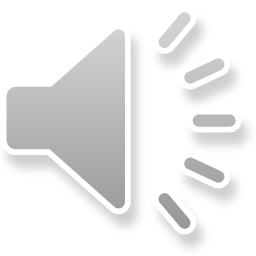 [Speaker Notes: では，主な変更点を中心に説明します。
（１）言葉の特徴や使い方に関する事項では，
「言葉の働き」において，
第２学年に相手の行動を促す働きに関する指導事項が新設されました。
また，外国語科における指導との関連を図ることが示されました。
「漢字」については，学年別漢字配当表に都道府県に用いる漢字20字が加えられ，
それに伴って，32字の配当学年が移行していることに注意する必要があります。　
「語彙」については，第１学年では，事象や行為，心情を表す語句，
第２学年では，抽象的な概念を表す語句，
第３学年では，理解したり表現したりするために必要な語句の量を増やし，
全ての語句を対象に指導することが示されています。
「文や文章」については，「話や文章の形態」としていた内容は，
「話や文章の種類」という言葉で示されています。]
P22-26
Ⅲ　国語科の内容
（２）　情報の扱い方に関する事項
 
・　「情報の扱い方に関する事項」を新設
　　ア「情報と情報との関係」
　　イ「情報の整理」

（３）　我が国の言語文化に関する事項

 ・言葉の由来や変化…「共通語と方言の果たす役割について
　理解すること」を第２学年から第１学年に移行
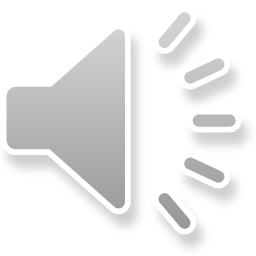 [Speaker Notes: （２）情報の扱い方に関する事項は，新設されました。
「情報と情報との関係」については，
各領域における「思考力，判断力，表現力等」を育成する上では，
話や文章に含まれている情報と情報との関係を捉えて理解したり，
自分のもつ情報と情報との関係を明確にして
話や文章で表現したりすることが重要になります。
「情報の整理」については，
情報を取り出したり活用したりする際に行う整理の仕方や
そのための具体的な手段について示しています。
こうした「知識及び技能」を言語活動の中で使うことができるようにすることが重要です。

　（３）我が国の言語文化に関する事項については， 
　言葉の由来や変化について，「共通語と方言の果たす役割について理解すること」が
　第２学年から第１学年に移行されました。]
P27
Ⅲ　国語科の内容
○内容の構成
〔思考力，判断力，表現力等〕の内容
A　話すこと・聞くこと
「話すこと・聞くこと」の指導事項
　内容の（１）は，学習過程に沿って構成
・話題の設定，情報の収集，内容の検討　　　　
・構成の検討，考えの形成（話すこと）
・表現，共有（話すこと）
・構造と内容の把握，精査・解釈，考えの形成，共有（聞く　
　こと）
・話合いの進め方の検討，考えの形成，共有（話し合うこと）

「話すこと・聞くこと」の言語活動例
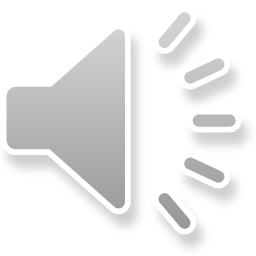 [Speaker Notes: 次に，〔思考力，判断力，表現力等〕の内容について説明します。
　Ａ　話すこと・聞くこと，Ｂ　書くこと，Ｃ　読むことの
　３領域のからなり、指導事項と言語活動例がそれぞれ示されています。]
Ⅲ　国語科の内容
P27
○「Ａ 話すこと・聞くこと」領域の構成
学習過程
（１）指導事項
（２）言語活動例
１学年
２学年
３学年
１学年
２学年
３学年
話題の設定
ア
ア
ア
話すこと
イ（話し合う活動）
ア（話したり聞いたりする活動）
イ（話し合う活動）
ア（話したり聞いたりする活動）
イ（話し合う活動）
ア（話したり聞いたりする活動）
情報の収集
内容の検討
構成の検討
イ
イ
イ
考えの形成
表現
ウ
ウ
ウ
共有
話題の設定
ア
  （再掲）
ア
  （再掲）
ア
 　（再掲）
聞くこと
情報の収集
構造と内容の把握
エ
エ
エ
精査・解釈
考えの形成
共有
話題の設定
ア
　（再掲）
ア
　（再掲）
ア
　（再掲）
話し合うこと
情報の収集
内容の検討
話合いの進め方の検討
オ
オ
オ
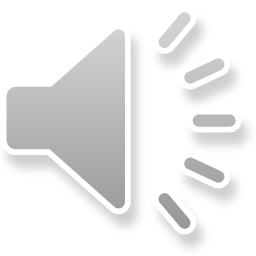 考えの形成
共有
[Speaker Notes: 「話すこと・聞くこと」の領域については，
「話すこと」，「聞くこと」，「話し合うこと」で分けられ，
それぞれ学習過程が明確に示されており、
各指導事項が位置付けられています。
例えば、「話すこと」の学習過程は，話題の設定，情報の収集，
内容の検討，構成の検討，考えの形成，表現，共有，
となっています。
また、「話すこと」「聞くこと」「話し合うこと」それぞれに
指導事項が位置付けられ，言語活動例は
「ア　話したり聞いたりする活動」，「イ　話し合う活動」が示されています。
なお，示されている学習過程は指導の順序性を示すものではありません。
また，指導事項は必ずしも順番に指導する必要はありません。
例えば，内容の検討をするときに，再度情報の収集をすることもあるからです。
これは，「書くこと」，「読むこと」の領域においても同様です。]
Ⅲ　国語科の内容
P28
〇「話すこと・聞くこと」の指導事項
■構成の検討，考えの形成（話すこと）
■話題の設定，情報の収集，内容の検討
自分の立場や考えが明確になるように話の構成を考えることを通して，自分の考えを形成すること。
目的や場面に応じて話題を決め，話したり聞いたり話し合ったりするための材料を収集・整理し，伝え合う内容を検討すること。
・第１学年　話の中心的な部分と付加的な部分，事実と意見との
　　　　　　関係などに注意して，
・第２学年　根拠の適切さや論理の展開などに注意して，
・第３学年　論理の展開などを考えて，話の構成を考えたり工夫
　　　　　　したりすることを示している。
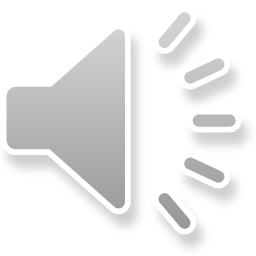 [Speaker Notes: それでは，「話すこと・聞くこと」の学習過程の内容と
指導事項の系統性についていくつかを取り上げながら説明します。
「話題の設定，情報の収集，内容の検討」は，
目的や場面に応じて話題を決め，
話したり聞いたり話し合ったりするための材料を収集・整理し，
伝え合う内容を検討することを示しています。
「構成の検討，考えの形成（話すこと）」は，
自分の立場や考えが明確になるように話の構成を考えることを通して，
自分の考えを形成することを示しています。
第２学年では，「根拠の適切さや論理の展開などに注意して」，
と根拠が適切であるかどうかに注意することが必要であることが示されています。]
Ⅲ　国語科の内容
P28-29
〇「話すこと・聞くこと」の指導事項
■表現，共有（話すこと）
■構造と内容の把握，精査・解釈，考えの形成，共有
　　　　　　　　　　　　　　　　　　　　　　　（聞くこと）
話の展開に注意しながら内容を聞き取り，互いの考えを比較した
り，聞き取った内容や表現の仕方を評価したりして，自分の考えを
形成すること。
聞き手に分かりやすく伝わるように表現を工夫すること。
聞き取った内容を
・第１学年　共通点や相違点などを踏まえて，
・第２学年　話し手の考えと比較しながら，
・第３学年　聞き取った内容や表現の仕方を評価して，
　　　　　　自分の考えをまとめたり広げたり深めたりすることを
　　　　　　示している。
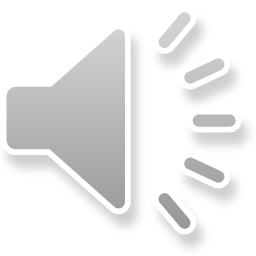 [Speaker Notes: 「表現，共有（話すこと）」は，
　聞き手に分かりやすく伝わるように表現を工夫することを示しています。
　「構造と内容の把握，精査・解釈，考えの形成，共有（聞くこと）」は，
　話の展開に注意しながら内容を聞き取り，互いの考えを比較したり，
　聞き取った内容や表現の仕方を評価したりして，
　自分の考えを形成することを示しています。
　聞き取った内容については，
　第１学年では，「共通点や相違点などを踏まえて」，
　第２学年では，「話し手の考えと比較しながら」，
　第３学年では，「聞き取った内容や表現の仕方を評価して」
　自分の考えをまとめたり広げたり深めたりすることを示しています。]
Ⅲ　国語科の内容
P29-30
〇「話すこと・聞くこと」の指導事項
■話合いの進め方の検討，考えの形成，共有
　　　　　　　　　　　　　　　　　　　　　（話し合うこと）
話合いを効果的に進め，互いの発言を踏まえて，考えをまとめ
たり広げたり深めたりすること。
・第１学年　話題や展開を捉えながら，
・第２学年　互いの立場や考えを尊重しながら，
・第３学年　進行の仕方を工夫したり互いの発言を生かしたりしな
　　　　　　がら，話し合うことを示している。
　　　　　　考えを形成することについては
・第１学年　互いの発言を結び付けて，
・第２学年　結論を導くために，
・第３学年　合意形成に向けて，
　　　　　　考えをまとめたり広げたり深めたりすることを示し　　
　　　　　　ている。
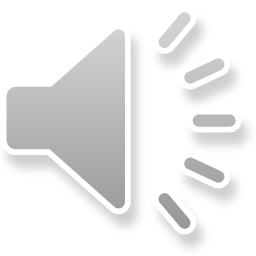 [Speaker Notes: 「話合いの進め方の検討，考えの形成，共有（話し合うこと）」では，
話合いを効果的に進め，互いの発言を踏まえて，
考えをまとめたり広げたり深めたりすることを示しています。
考えを形成することについては，
第１学年では，「互いの発言を結び付けて」，
第２学年では，「結論を導くために」，
第３学年では，「合意形成に向けて」考えをまとめたり広げたり深めたり
することを示しています。
３０ページには，各学年の指導事項が掲載されていますので，ご覧になってください。]
Ⅲ　国語科の内容
P30-31
〇「話すこと・聞くこと」の言語活動例
第１学年
第３学年
第２学年
ア　提案や主張など自分の
　考えを話したり，それらを
　聞いて質問したり評価などを述べたりする活動。
ア　説明や提案など伝えたいことを話したり，それらを聞いて質問や助言などをしたりする活動。
ア　紹介や報告など伝えたいことを話したり，それらを聞いて質問したり意見などを述べたりする活動。
イ　互いの考えを伝えるなどして，少人数で話し合う活動。
イ　それぞれの立場から考えを伝えるなどして，議論や討論をする活動。
イ　互いの考えを生かしながら議論や討論をする活動。
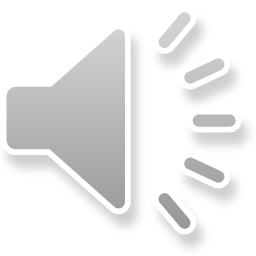 [Speaker Notes: 「話すこと・聞くこと」の言語活動例です。
例えば，言語活動　ア　話したり聞いたりする活動で，
第１学年では，「紹介や報告など」，
第２学年では，「説明や提案など」，
第３学年では，「提案や主張など」伝えたいことを話したりする活動，
そして，それらを聞いて，
第１学年では，「質問したり意見など」，
第２学年では，「質問や助言など」，
第３学年では，「質問したり評価など」を述べたりする活動例が示され，
その系統化が図られています。
なお，言語活動は例示であるため，全てを行わなければならないものではなく，
これ以外の言語活動を取り上げることも考えられます。
これは，「書くこと」，「読むこと」の言語活動例についても同様です。]
P32
Ⅲ　国語科の内容
○内容の構成
〔思考力，判断力，表現力等〕の内容
B　書くこと

「書くこと」の指導事項
　内容の（１）は，学習過程に沿って構成
・題材の設定，情報の収集，内容の検討　　　　　
・構成の検討
・考えの形成，記述
・推敲
・共有

「書くこと」の言語活動例
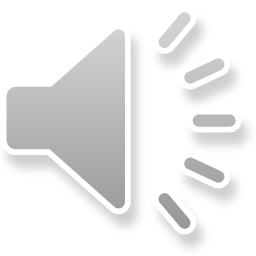 [Speaker Notes: 次に，「書くこと」についてです。
　「書くこと」についても指導事項と言語活動例が示されています。]
Ⅲ　国語科の内容
P32
○「Ｂ 書くこと」領域の構成
学習過程
（１）指導事項
（２）言語活動例
１学年
２学年
３学年
１学年
２学年
３学年
ア
ア
ア
書 く こ と
題材の設定
ウ（文学的な文章を書く活動）
イ（実用的な文章を書く活動）
ア（説明的な文章を書く活動）
ウ（文学的な文章を書く活動）
イ（実用的な文章を書く活動）
ア（説明的な文章を書く活動）
イ（実用的な文章を書く活動）
ア（説明的な文章を書く活動）
情報の収集
内容の検討
イ
イ
イ
構成の検討
ウ
ウ
ウ
考えの形成
記述
エ
エ
エ
推敲
オ
オ
オ
共有
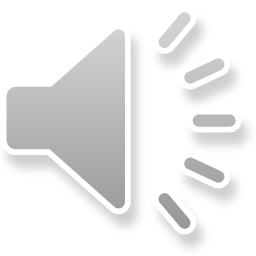 [Speaker Notes: 「書くこと」の領域については，
　学習過程が，題材の設定，情報の収集，内容の検討，
　構成の検討，考えの形成，記述，推敲，共有となっています。
　言語活動例は，
　第１,２学年では,ア（説明的な文章を書く活動），
　イ（実用的な文章を書く活動），
　ウ（文学的な文章を書く活動）が示され,
　第３学年では,アとイが示されています。]
Ⅲ　国語科の内容
P32-33
〇「書くこと」の指導事項
■構成の検討
■題材の設定，情報の収集，内容の検討
文章の構成を検討すること。
目的や意図に応じて題材を決め，情報を収集・整理し，伝えたい
ことを明確にすること。
構成を考える際に
・第３学年　多様な読み手を納得できるようにすることを求めてい　　　
　　　　　　る。
「情報の収集」及び「内容の検討」については，
　・第１学年　集めた材料を整理し，
　・第２学年　多様な方法で集めた材料を整理し，
　・第３学年　集めた材料の客観性や信頼性を確認し，
　　　　　　　伝えたいことを明確にすることを示している。
■考えの形成，記述
記述の仕方を工夫し，自分の考えが伝わる文章にすること。
・第１学年　根拠を明確にしながら，
・第２学年　説明や具体例を加えたり，表現の効果を考えて描写
　　　　　　したりするなど，
・第３学年　表現の仕方を考えたり資料を適切に引用したりする
　　　　　　などして記述することを示している。
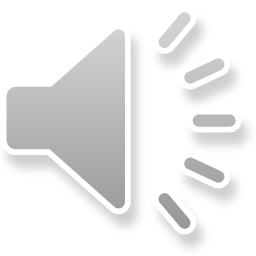 [Speaker Notes: 「書くこと」の学習過程の内容と
指導事項の系統性についていくつかを取り上げながら説明します。
 「題材の設定，情報の収集，内容の検討」は，
目的や意図に応じて題材を決め，情報を収集・整理し，
伝えたいことを明確にすることを示しています。
 「情報の収集」及び「内容の検討」については，
第３学年では，「集めた材料の客観性や信頼性を確認し」と
材料を集めるだけではなく，集めた材料の客観性や信頼性を
確認することが求められています。
 「構成の検討」は，文章の構成を検討することを示しています。
構成を考える際に，第３学年では，
「多様な読み手を納得できるように」することが求められています。]
Ⅲ　国語科の内容
P33
〇「書くこと」の指導事項
■考えの形成，記述
記述の仕方を工夫し，自分の考えが伝わる文章にすること。
■推敲
読み手の立場に立ち，自分が書いた文章について捉え直し，分かりやすい文章を整えること。
■共有
読み手からの助言を踏まえて，自分が書いた文章のよい点や改善点を書き手自身が見いだすこと。
・第１学年　根拠の明確さなどを，
・第２学年　表現の工夫とその効果などを，
・第３学年　論理の展開などを示している。
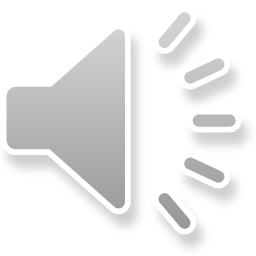 [Speaker Notes: 「考えの形成，記述」は，記述の仕方を工夫し，
自分の考えが伝わる文章にすることを示しています。
「推敲」は，読み手の立場に立ち，自分が書いた文章について捉え直し，
分かりやすい文章に整えることを示しています。
「共有」は，読み手からの助言を踏まえて，
自分が書いた文章のよい点や改善点を書き手自身が見いだすことを示しています。 
第１学年では，「根拠の明確さなど」を，
第２学年では，「表現の工夫とその効果など」を，
第３学年では，「論理の展開など」を示しています。
３４ページには，各学年の指導事項が掲載されていますので，ご覧になってください。]
Ⅲ　国語科の内容
P34-35
〇「書くこと」の言語活動例
第１学年
第３学年
第２学年
ア　本や資料から文章や図　
　表などを引用して説明した
　たり記録したりするなど，　
　事実やそれを基に考えた
　ことを書く活動。
ア　多様な考えができる事
　柄について意見を述べる
　など，自分の考えを書く
　活動。
ア　関心のある事柄につい
　て批評するなど，自分の
　考えを書く活動。
イ　情報を編集して文章に　
　まとめるなど，伝えたいこ
　とを整理して書く活動。
イ　社会生活に必要な手紙
　や電子メールを書くなど，
　伝えたいことを相手や媒
　体を考慮して書く活動。
イ　行事の案内や報告の文
　章を書くなど，伝えるべきこ
　とを整理して書く活動。
ウ　短歌や俳句，物語を創
　作するなど，感じたことや
　想像したことを書く活動。
ウ　詩を創作したり随筆を書
　いたりするなど，感じたこと
　や考えたことを書く活動。
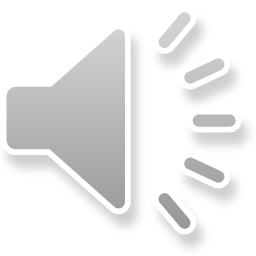 [Speaker Notes: 「書くこと」の言語活動例です。
　例えば，イ　主として実用的な文章を書く言語活動では，
　第１学年は，「行事の案内や報告」，
　第２学年は，「社会生活に必要な手紙や電子メール」，
　第３学年は，「情報を編集して文章にまとめるなど」，
　伝えたいことを整理して書く活動の例が示され，その系統化が図られています。]
P36
Ⅲ　国語科の内容
○内容の構成
〔思考力，判断力，表現力等〕の内容
C　読むこと

「読むこと」の指導事項
　内容の（１）は，学習過程に沿って構成
・構造と内容の把握　　　　　
　（説明的な文章，文学的な文章）
・精査・解釈
　（内容・形式）
・考えの形成，共有

「読むこと」の言語活動例
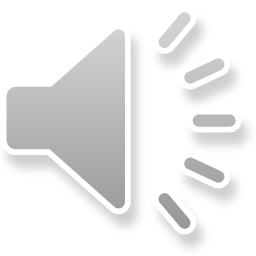 [Speaker Notes: 最後に，「読むこと」についてです。
　「読むこと」についても指導事項と言語活動例が示されています。]
Ⅲ　国語科の内容
P36
○「Ｃ 読むこと」領域の構成
学習過程
（１）指導事項
（２）言語活動例
１学年
２学年
３学年
１学年
２学年
３学年
構造と内容の把握
（説明的な文章）
ア
ア
ア
読 む こ と
ウ（本などから情報を得て活用する活動）
イ（文学的な文章を読む活動）
ア（説明的な文章を読む活動）
ウ（本などから情報を得て活用する活動）
イ（文学的な文章を読む活動）
ア（説明的な文章を読む活動）
ウ（本などから情報を得て活用する活動）
イ（文学的な文章を読む活動）
ア（説明的な文章を読む活動）
構造と内容の把握
（文学的な文章）
イ
精査・解釈
（内容）
ウ
イ，ウ
イ
精査・解釈
（形式）
エ
エ
ウ
オ
オ
考えの形成，
共有
エ
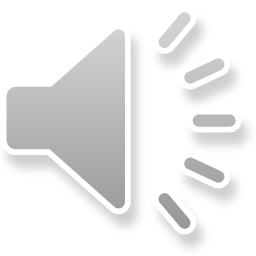 [Speaker Notes: 「読むこと」の領域については，
　学習過程が，構造と内容の把握　，
　精査・解釈，（内容・形式），考えの形成，共有となっています。
　言語活動例は，ア（説明的な文章を読む活動），
　イ（文学的な文章を読む活動），
　ウ（本などから情報を得て活用する活動）と示されています。]
Ⅲ　国語科の内容
P36-37
〇「読むこと」の指導事項
■構造と内容の把握
叙述に基づいて，文章がどのような構造になっているか，どのような内容が書かれているかを把握すること。
構造と内容の把握とは，叙述を基に，文章の構成や展開を捉えたり，内容を理解したりすること。
　第１学年では，説明的な文章と文学的な文章に分けて，第２学年及び第３学年では両者を合せて示している。
その上で，
・第１学年　要旨を把握すること，描写を基に捉えることを，　　　
　捉える際の視点として，
・第２学年　文章全体と部分との関係に注意しながら，
・第３学年  文章の種類を踏まえて
　　　　　　捉えることを示している。
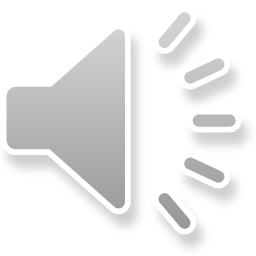 [Speaker Notes: 「読むこと」の学習過程の内容と
　指導事項の系統性についていくつかを取り上げながら説明します。
　「構造と内容の把握」は，叙述に基づいて，
　文章がどのような構造になっているか，
　どのような内容が書かれているかを把握することを示しています。
　構造と内容の把握とは，叙述を基に，
　文章の構成や展開を捉えたり，内容を理解したりすることです。
　第１学年では，説明的な文章と文学的な文章に分けて，
　第２学年及び第３学年では両者を合せて示しています。
　構造と内容を把握する際，
　第１学年では，「要旨を把握すること，描写を基に捉えること」を，
　また，捉える際の視点として，
　第２学年では，「文章全体と部分との関係に注意しながら」，
　第３学年では，「文章の種類を踏まえて」捉えることを示しています。]
Ⅲ　国語科の内容
P37
〇「読むこと」の指導事項
■精査・解釈
構成や叙述などに基づいて文章の内容や形式について，精査・解釈すること。
精査・解釈とは，文章の内容や形式に着目して読み，目的に応じて意味付けたり考えたりすること。
文章の内容に関する精査・解釈
　・第１学年　必要な情報に着目して要約したり，場面と場面，場
　　　　　　　面と描写などを結び付けたりして，　　　
　・第２学年　複数の情報を整理しながら適切な情報を得たり，登
　　　　　　　場人物の言動の意味などについて考えたり，文章と
　　　　　　　図表などを結び付けたりして解釈すること，
　・第３学年　文章を批判的に読みながら，文章に表れているもの
　　　　　　　の見方や考え方について考えることを示している。
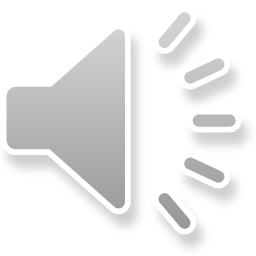 [Speaker Notes: 「精査・解釈」は，構成や叙述などに基づいて文章の内容や形式について，
　精査・解釈することを示しています。
　「精査・解釈」とは，文章の内容や形式に着目して読み，
　目的に応じて意味付けたり考えたりすることです。
　「文章の内容に関する精査・解釈」については，
　第１学年では，「必要な情報に着目して要約したり」，
　第２学年では，「複数の情報を整理しながら適切な情報を得たり，
　文章と図表などを結び付け」たりして解釈すること，
　３学年では，「文章を批判的に読みながら，
　文章に表れているものの見方や考え方について考えること」を示しています。]
Ⅲ　国語科の内容
P37-38
〇「読むこと」の指導事項
■考えの形成，共有
文章を読んで理解したことなどに基づいて，自分の考えを形成
すること。
考えの形成とは，文章の構造と内容を捉え，精査・解釈することを通して理解したことに基づいて，自分の既有の知識や様々な経験と結び付けて考えをまとめたり広げたり深めたりしていくこと。
・第１学年　自分の考えを確かなものにすること，　　　
・第２学年及び第３学年　考えを広げたり深めたり
　　　　　　　　　　　　することを示している。
・第３学年の　人間，社会，自然などについて，自分の意見をもつ
　　　　　　　ことにつながる。
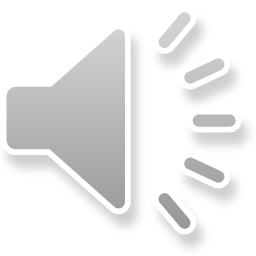 [Speaker Notes: 「考えの形成」とは，文章を読んで理解したことなどに基づいて，
自分の考えを形成することを示しており，
文章の構造と内容を捉え，
精査・解釈することを通して理解したことに基づいて，
自分の既有の知識や様々な経験と結び付けて
考えをまとめたり広げたり深めたりしていくことです。
第１学年では，「自分の考えを確かなものにすること」，
第２学年及び第３学年では，「考えを広げたり深めたり」することを示しています。
中学校においては，小学校において身に付けた力を生かし，
自分の考えを他者の考えと比較して共通点や相違点を明らかにしたり，
一人一人の捉え方の違いやその理由などについて考えたりすることが重要です。
そうした中で，他者のよさを感じたり，自分の考えのよさを認識したりすることが，
第３学年の「人間，社会，自然などについて，自分の意見をもつこと」につながります。
３８ページに各学年の指導事項が掲載されていますので，ご覧になってください。]
〇「読むこと」の言語活動例
Ⅲ　国語科の内容
P38-39
第１学年
第３学年
第２学年
ア　説明や記録などの文章
　を本読み，理解したことや
　考えたことを報告したり文
　章にまとめたりする活動。
ア　報告や解説などの文章
　を読み，理解したことや考
　えたことを説明したり文章
　にまとめたりする活動。
ア　論説や報道などの文章
　を比較するなどして読み，
　理解したことや考えたこと
　について討論したり文章に
　まとめたりする活動。
イ　詩歌や小説などを読み，
　批評したり，考えたことを
　伝え合ったりする活動。
イ　詩歌や小説などを読み，
　引用して解説したり，考え
　たことなどを伝え合ったり
　する活動。
イ　小説や随筆などを読み，
　考えたことなどを記録したり
　伝え合ったりする活動。
ウ　実用的な文章を読み，
　実生活への生かし方を考
　える活動。
ウ　本や新聞，インターネッ
　トなどから集めた情報を
　活用し，出典を明らかに
　しながら，考えたことなど
　を説明したり提案したりす　
　る活動。
ウ　学校図書館などを利用
　し，多様な情報を得て，考
　えたことなどを報告したり
　資料にまとめたりする活
　動。
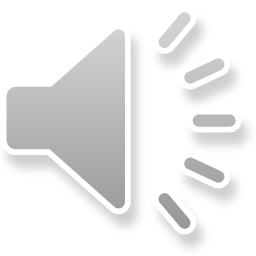 [Speaker Notes: 「読むこと」の言語活動例です。
　例えば，ウ　本などから情報を得て活用する活動では，
　第１学年は　学校図書館などを利用し，
　第２学年は，本や新聞，インターネットなどから，
　第３学年は，実用的な文章を読み，まとめたり，説明したり，
　実生活への生かし方を考えたりする等の活動の例が示され，
　その系統化が図られています。]
Ⅳ　各学年の内容
P40-48
【第１学年】
１〔知識及び技能〕
  （１）言葉の特徴や使い方に関する事項
         ○語彙　ウ　事象や行為，心情を表す語句の量を増すとともに，語句の辞書　
　　　　　　　　　   的な意味と文脈上の意味との関係に注意して話や文章の中で使う
　　　　　　　　　　ことを通して語感を磨き語彙を豊かにすること。
         ○文や文章　エ　単語の類別について理解するとともに，指示する語句
　　　　　　　　　と接続する語句の役割について理解を深めること。
　    ○表現の技法　オ　比喩，反復，倒置，体言止めなどの表現の技法を
　　　　　　　　　 理解し使うこと。
  （２）情報の扱い方に関する事項（新設）
         ○情報と情報との関係　ア　原因と結果，意見と根拠など情報と情報との関
　　　　　　　　　　　　　　　　　　　   係について理解すること。　　　　　　　　　　　         
         ○情報の整理　イ　比較や分類，関係付けなどの情報の整理の仕方，引用
　　　　　　　　　 　　　　　の仕方や，出典の示し方について理解を深め，それらを使う
　　　　　　　　　　　　　　　こと。
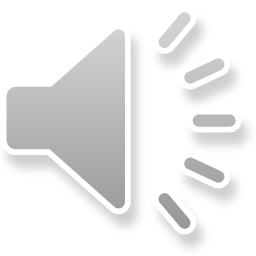 [Speaker Notes: 次に各学年の内容について，主な変更点にしぼり説明します。
まず，第１学年です。
１〔知識及び技能〕では，
（１）言葉の特徴や使い方に関する事項の
〇「語彙」には，ウ　事象や行為，心情を表す語句の量を増すことが示されています。
〇「文や文章」には，エ　指示する語句と接続する語句の役割と示されています。
従前は，「指示語や接続詞」と示されていました。
〇「表現の技法」には，オにおいて，従前の比喩，反復に，
「倒置，体言止め」の表現の技法が加えられました。 

（２）情報の扱い方に関する事項の新設に伴い，
「情報と情報との関係」には，
ア　原因と結果，意見と根拠など情報と情報との関係について理解すること，
「情報の整理」には，
イ　比較や分類，関係付けなどの情報の整理の仕方，
引用の仕方や出典の示し方を理解し使うことが新設されました。]
Ⅳ　各学年の内容
P49-57
【第１学年】
（３）我が国の言語文化に関する事項
     　 ○伝統的な言語文化　ア　音読に必要な文語のきまりや訓読の仕方を知り，　　　　　　　
　　　                   古文や漢文を音読し，古典特有のリズムを通して，                                   
                         古典の世界に親しむこと。
　  ○言葉の由来や変化　ウ　共通語と方言の果たす役割について理解するこ　　
                         と。（第２学年の指導事項から移行）
　　○読書　オ　読書が，知識や情報を得たり，自分の考えを広げたりするこ
　　　　　　　とに役立つことを理解すること。

２〔思考力，判断力，表現力等〕
　Ａ　話すこと・聞くこと
         ○話題の設定，情報の収集，内容の検討
　　　ア　目的や場面に応じて，日常生活の中から話題を決め，集めた材料を
　　　　整理し，伝え合う内容を検討すること。
　　　○表現，共有（話すこと）
　　　　　イ　相手の反応を踏まえながら，自分の考えが分かりやすく伝わるように表
　　　　　　現を工夫すること。
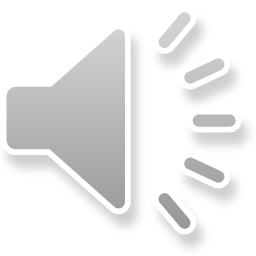 [Speaker Notes: （３）我が国の言語文化に関する事項の
「伝統的な言語文化」には，ア　「音読に必要な」という文言が示されました。
「言葉の由来や変化」の，ウ　共通語と方言の役割について理解することが
第２学年の指導事項から第１学年の指導事項に移行されました。
２〔思考力，判断力，表現力等〕の「Ａ　話すこと・聞くこと」では，
「話題の設定，情報の収集，内容の検討」の学習過程で，
小学校との接続を考慮し，
ア　日常生活の中から話題を決め，と示されています。]
Ⅳ　各学年の内容
P60-71
【第１学年】
Ｂ　書くこと
         ○題材の設定，情報の収集，内容の検討
　　　　　ア　目的や意図に応じて，日常生活の中から題材を決め，集めた材料を整
　　　　　　理し，伝えたいことを明確にすること。
　　　○構成の検討　イ　書く内容の中心が明確になるように，段落の役割などを意
　　　　　　　　　　　　　　識して文章の構成や展開を考えること。
　　　○共有　オ　根拠の明確さなどについて，読み手からの助言などを踏まえ,
　　　　　　  自分の文章のよい点や改善点を見いだすこと。
　　　 
　　Ｃ　読むこと
　　　○精査・解釈　ウ　目的に応じて必要な情報に着目して要約したり，場面
　　　　　　　　　と場面，場面と描写などを結び付けたりして，内容を解釈                　　　　　　　　　　　　　　
　　　　　　　　　　　　　  すること。 
　　　○考えの形成，共有　オ　文章を読んで理解したことに基づいて，自分の
　　　　　　　　　　　　考えを確かなものにすること。
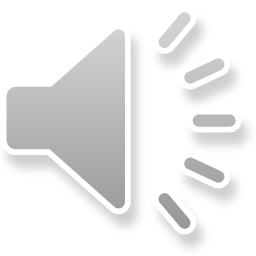 [Speaker Notes: 「Ｂ　書くこと」では，学習過程に「共有」が示され，
　オ　自分の文章のよい点や改善点を見いだすことと資質・能力が
　明確に示されています。
　これまでは「交流」がありましたが，今回の改訂の趣旨に合わせて，
　資質・能力で整理されています。
　「Ｃ　読むこと」の学習過程に，「精査・解釈」が示されました。
　精査と解釈は明確に分けて考えるものではありませんので，
　指導事項の内容を十分に踏まえて指導をすることが大切です。]
P74-85
Ⅳ　各学年の内容
【第２学年】
１〔知識及び技能〕
  （１）言葉の特徴や使い方に関する事項
          ○言葉の働き　ア　言葉には，相手の行動を促す働きがあることに気付
　　　　　　　　　 くこと。（新設）
          ○語彙　エ　抽象的な概念を表す語句の量を増すとともに，類義語と対
　　　　　　　義語，同音異義語や多義的な意味を表す語句などについて理
　　　　　　　解し，話や文章の中で使うことを通して，語感を磨き語彙を
　　　　　　　豊かにすること。
  （２）情報の扱い方に関する事項（新設）
          ○情報と情報との関係　ア　意見と根拠，具体と抽象など情報と情報と
　　　　　　　　　　　　　 の関係について理解すること。
          ○情報の整理　イ　情報と情報との関係の様々な表し方を理解し使う
　　　　　　　　　　こと。
  （３）我が国の言語文化に関する事項
          ○読書　エ　本や文章などには，様々な立場や考え方が書かれているこ
　　　　　　　とを知り，自分の考えを広げたり深めたりする読書に生かす
　　　　　　　こと。
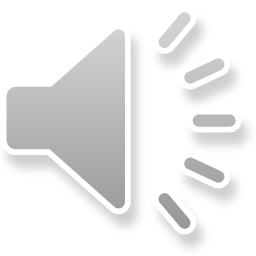 [Speaker Notes: 次に，第２学年です。
　１〔知識及び技能〕では，
（１）言葉の特徴や使い方に関する事項の「言葉の働き」には，
　ア　言葉には，相手の行動を促す働きがあることに気付くことが
　新設されました。
　「語彙」には，エ　抽象的な概念を表す語句の量を増すことが
　示されています。
（２）情報の扱い方に関する事項の「情報と情報との関係」には，
　ア　意見と根拠，具体と抽象など情報と情報との関係について
　理解すること，　「情報の整理」には，
イ　情報と情報との関係の様々な表し方を理解し使うことが新設
されています。]
Ⅳ　各学年の内容
P86-100
【第２学年】
２〔思考力，判断力，表現力等〕
　Ａ　話すこと・聞くこと
         ○構成の検討，考えの形成（話すこと） 
          イ  自分の立場や考えが明確になるように，根拠の適切さや論理の展開な
　　　　　　どに注意して，話の構成を工夫すること。
　　　○表現・共有（話すこと）　ウ　資料や機器を用いるなどして，自分の考えが
　　　　　　　　　　　　　　　　　　　　分かりやすく伝わるように表現を工夫すること。
　Ｂ　書くこと
         ○考えの形成，記述　ウ　根拠の適切さを考えて説明や具体例を加えたり，
　　　　　　　　　　　　　　　　　　表現の効果を考えて描写したりするなど，自分の考　　
　　　　　　　　　　　　　　　　　　えが伝わる文章になるように工夫すること。
　　　○言語活動例　イ　社会生活に必要な手紙や電子メールを書くなど，伝えた
　　　　　　　　　　　　　　 いことを相手や媒体を考慮して書く活動。 
　C　読むこと
         ○精査・解釈　イ　目的に応じて複数の情報を整理しながら適切な情報を得
　　　　　　　　　　　　　 たり，登場人物の言動の意味などについて考えたりして，内
　　　　　　　　　　　　　 容を解釈すること。
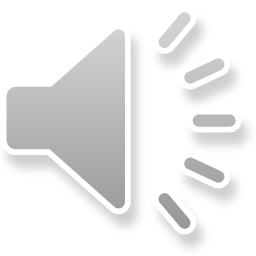 [Speaker Notes: ２〔思考力，判断力，表現力等〕では，
　「Ａ　話すこと・聞くこと」の
　「構成の検討，考えの形成（話すこと）」 に，
　イ　根拠の適切さなどに注意して，
　「Ｂ　書くこと」の「考えの形成，記述」に，
　ウ　根拠の適切さを考えてと示されています。
　言語活動例には，イ　社会生活に必要な手紙や電子メールを書くことが
　示されました。
　「Ｃ　読むこと」の「精査・解釈」には，
　イ　目的に応じて複数の情報を整理することが示されています。]
Ⅳ　各学年の内容
P103-113
【第３学年】
１〔知識及び技能〕
  （１）言葉の特徴や使い方に関する事項
          ○語彙　イ　理解したり表現したりするために必要な語句の量を増し，
　　　　　　　慣用句や四字熟語などについて理解を深め，話や文章の中
　　　　　　　で使うとともに，和語，漢語，外来語などを 使い分けること
　　　　　　　　　　　を通して，語感を磨き語彙を豊かにすること。       　　　
  （２）情報の扱い方に関する事項（新設）
          ○情報と情報との関係　ア　具体と抽象など情報と情報との関係につ
　　　                     いて理解を深めること。
          ○情報の整理　イ　情報の信頼性の確かめ方を理解し使うこと。
　（３）我が国の言語文化に関する事項
          ○読書　オ　自分の生き方や社会との関わり方を支える読書の意義と
　　　　　　　効用について理解すること。
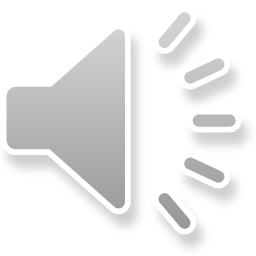 [Speaker Notes: 最後に，第３学年です。
１〔知識及び技能〕の
（１）言葉の特徴や使い方に関する事項の「語彙」には，
イ　理解したり表現したりするために必要な語句の量を増すことが
示されています。          　　　
（２）情報の扱い方に関する事項の「情報と情報との関係」には，
ア　具体と抽象など情報と情報との関係について理解を深めること，
〇情報の整理　には，イ　情報の信頼性の確かめ方を理解し使うことが
新設されました。
（３）我が国の言語文化に関する事項には，読書の意義と効用について
理解することが示されました。]
Ⅳ　各学年の内容
P114-128
【第３学年】
２〔思考力，判断力，表現力等〕
　Ａ　話すこと・聞くこと
 　　  ○構造と内容の把握，精査・解釈，考えの形成，共有（聞くこと）  　　　　　　　　　　　　　
　　　　　エ　話の展開を予測しながら聞き，聞き取った内容や表現の仕方を評価して
　　　　　　自分の考えを広げたり深めたりすること。
 　　  ○話合いの進め方の検討，考えの形成，共有（話し合うこと） 
　　　　　オ　進行の仕方を工夫したり互いの発言を生かしたりしながら話し合い，合
　　　　　　意形成に向けて考えを広げたり深めたりすること。
　Ｂ　書くこと
         ○題材の設定や情報の収集，内容の検討
　　　　  ア　目的や意図に応じて，社会生活の中から題材を決め，集めた材料の客
             観性や信頼性を確認し，伝えたいことを明確にすること。
　　　 ○共有  オ　論理の展開などについて，読み手からの助言などを踏まえ，自分 
　　　　　　　　　　の文章のよい点や改善点を見いだすこと。
　C　読むこと
         ○構造と内容の把握 　ア　文章の種類を踏まえて，論理や物語の展開の仕方
　　　　　　　　　　　　　　　　　　　などを捉えること。　　　　
　　　○精査・解釈　イ　文章を批判的に読みながら，文章に表れているものの見方
　　　　　　　　　　　　　や考え方について考えること。
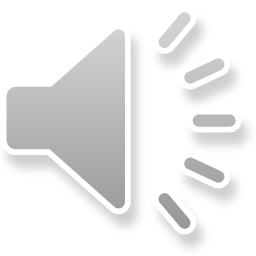 [Speaker Notes: ２〔思考力，判断力，表現力等〕の「Ａ　話すこと・聞くこと」の
　「構造と内容の把握，精査・解釈，考えの形成，共有（聞くこと）」には，
　エ　聞き取った内容を評価することが示されました。
　「話合いの進め方の検討，考えの形成，共有（話し合うこと）」には，
　オ　合意形成に向けて考えを広げたり深めたりすることが示されました。
　「Ｂ　書くこと」の「題材の設定や情報の収集，内容の検討」には，
　ア　集めた材料の客観性や信頼性を確認することが示されました。
　「Ｃ　読むこと」の「構造と内容の把握」には，
　文章の種類を踏まえる，物語の展開の仕方を捉えることが示されました。
　「精査・解釈」には，イ　文章を批判的に読むことが示されました。]
Ⅴ　指導計画の作成と内容の取扱い
P131-137
１　指導計画作成上の配慮事項
①　主体的・対話的で深い学びの実現に向けた授業改善
②　弾力的な指導
③　〔知識及び技能〕
④　「Ａ話すこと・聞くこと」
⑤　「Ｂ書くこと」
⑥　「読書」及び「Ｃ読むこと」
⑦　他教科等との関連
⑧　障害のある生徒への配慮
⑨　道徳科などとの関連
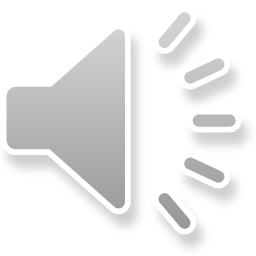 [Speaker Notes: ここからは，指導計画の作成と内容の取扱いについての説明です。
３つの配慮事項で構成されています。
まず，「指導計画作成上の配慮事項」から説明します。
この配慮事項には，９つの留意点が示されていますが，
その中の「①主体的・対話的で深い学びの実現に向けた授業改善」について
説明します。]
Ⅴ　指導計画の作成と内容の取扱い
P131-132
「主体的・対話的で深い学びの実現に向けた授業改善」について
単元など内容や時間のまとまりを見通して，その中で育む資質・能力の育成に向けて，生徒の主体的・対話的で深い学びの実現を図るようにすること。その際，言葉による見方・考え方を働かせ，言語活動を通して，言葉の特徴や使い方などを理解し自分の思いや考えを深める学習の充実を図ること。
主体的に学習に取り組めるよう学習の見通しを立てたり学習したことを振り返ったりして自身の学びや変容を自覚できる場面をどこに設定するか
対話によって自分の考えなどを広げたり深めたりする場面をどこに設定するか
学びの深まりをつくりだすために，生徒が考える場面と教師が教える場面をどのように組み立てるか
国語科は，～中略～　言葉そのものを学習対象としている。
　生徒が言葉に着目し，言葉に対して自覚的になるよう，学習指導の創意
　工夫を図ることが期待される。
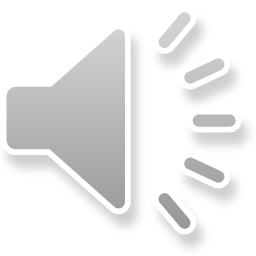 [Speaker Notes: 授業改善においては，単元など内容や時間のまとまりを見通して，
その中で育む資質・能力の育成に向けて，
生徒の主体的・対話的で深い学びの実現を図るようにすること，
その際，言葉による見方・考え方を働かせ，
言語活動を通して，言葉の特徴や使い方などを理解し自分の思いや
考えを深める学習の充実を図ることが求められています。
そのためには，主体的に学習に取り組めるよう学習の見通しを立てたり
学習したことを振り返ったりして自身の学びや変容を自覚できる場面を
どこに設定するか，
対話によって自分の考えなどを広げたり深めたりする場面をどこに設定するか，
学びの深まりをつくりだすために，生徒が考える場面と教師が教える場面を
どのように組み立てるかを考えることが大切です。
国語科は，様々な事物，経験，思い，考え等を
どのように言葉で理解しどのように言葉で表現するか，という言葉を通じた
理解や表現及びそこで用いられる言葉そのものを学習対象としています。　　
ですから，生徒が言葉に着目し，言葉に対して自覚的になるよう，
学習指導の創意工夫を図ることが期待されています。]
Ⅴ　指導計画の作成と内容の取扱い
P138-140
２　内容の取扱いについての配慮事項
①　〔知識及び技能〕に示す事項の取扱い
②　情報機器の活用に関する事項
③　学校図書館などの活用に関する事項
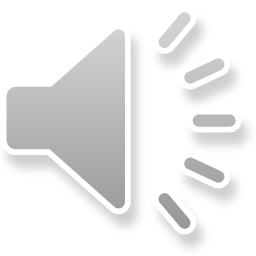 [Speaker Notes: 次に，内容の取扱いについての配慮事項です。
３つの留意点で構成されています。
〔知識及び技能〕に示す事項は，漢字，書写等について，
情報機器の活用に関する事項は，コンピュータや情報通信ネットワークの
活用について，学校図書館などの活用に関する事項は，
学校図書館の読書センター，学習センター，情報センターとしての
機能等について示されています。]
Ⅴ　指導計画の作成と内容の取扱い
P141-143
３　教材についての配慮事項
①　生徒の発達段階に即して適切な話題や題材を精選して調和的に取り上
　げること。各領域に例示している言語活動が十分に行われるよう教材を選
　定すること。
８項目の観点に配慮して，内容の面でも，教材の話題，題材を偏りなく
　選定すること。
③　「Ｃ読むこと」の教材については，説明的な文章や文学的な文章など
　の文章の種類を調和的に取り扱うこと。説明的な文章については，適宜，図表や写真などを含むものを取り上げること。
④　近代以降の代表的な作家の作品を，いずれかの学年で取り上げること。
⑤　古典に関する教材については，古典の原文に加え，古典の現代語訳，
　古典について解説した文章などを取り上げること。
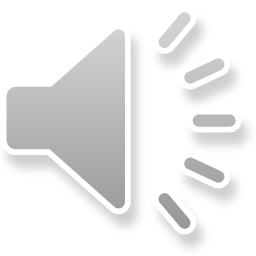 [Speaker Notes: 教材についての配慮事項です。
①生徒の発達段階に即して適切な話題や題材を精選して
調和的に取り上げること。各領域に例示している言語活動が
十分に行われるよう教材を選定すること。
②８項目の観点に配慮して，内容の面でも，教材の話題，
題材を偏りなく選定すること。
③「Ｃ読むこと」の教材については，説明的な文章や
文学的な文章などの文章の種類を調和的に取り扱うこと。
説明的な文章については，適宜，図表や写真などを
含むものを取り上げること。
④近代以降の代表的な作家の作品を，
いずれかの学年で取り上げること。
⑤古典に関する教材については，古典の原文に加え，
古典の現代語訳，古典について解説した文章などを取り上げること。
以上の５つにわたって記述されています。]
新
説明
教育課程
中学校
国語
Ⅰ　国語科の改訂の趣旨及び要点
Ⅱ　国語科の目標
Ⅲ　国語科の内容
Ⅳ　各学年の内容
Ⅴ　指導計画の作成と内容の取扱い
福岡県教育委員会
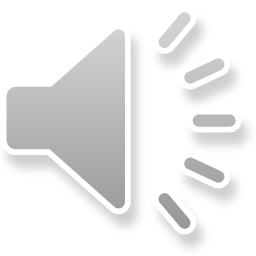 [Speaker Notes: 以上で，「新教育課程　国語」の説明を終わります。]